Система анализа состояния промышленных холодильных камер
Емельянов андрей, смирнов арсений, Чиньков максим
Проблема
Сложно следить за состоянием холодильников на крупных складах
Наша цель
Снизить расходы компании
Концепт проекта
Система, предсказывающая приближение неисправности компрессора на основе машинного обучения
Задачи
Сбор необходимых данных с оборудования
Анализ данных для предсказания времени поломки
Хранение данных в базе данных
Машинное обучение на основе собранных данных
Анализ предметной области
Рынок поставок с применением холодильного оборудования будут расти
Конкуренты
?
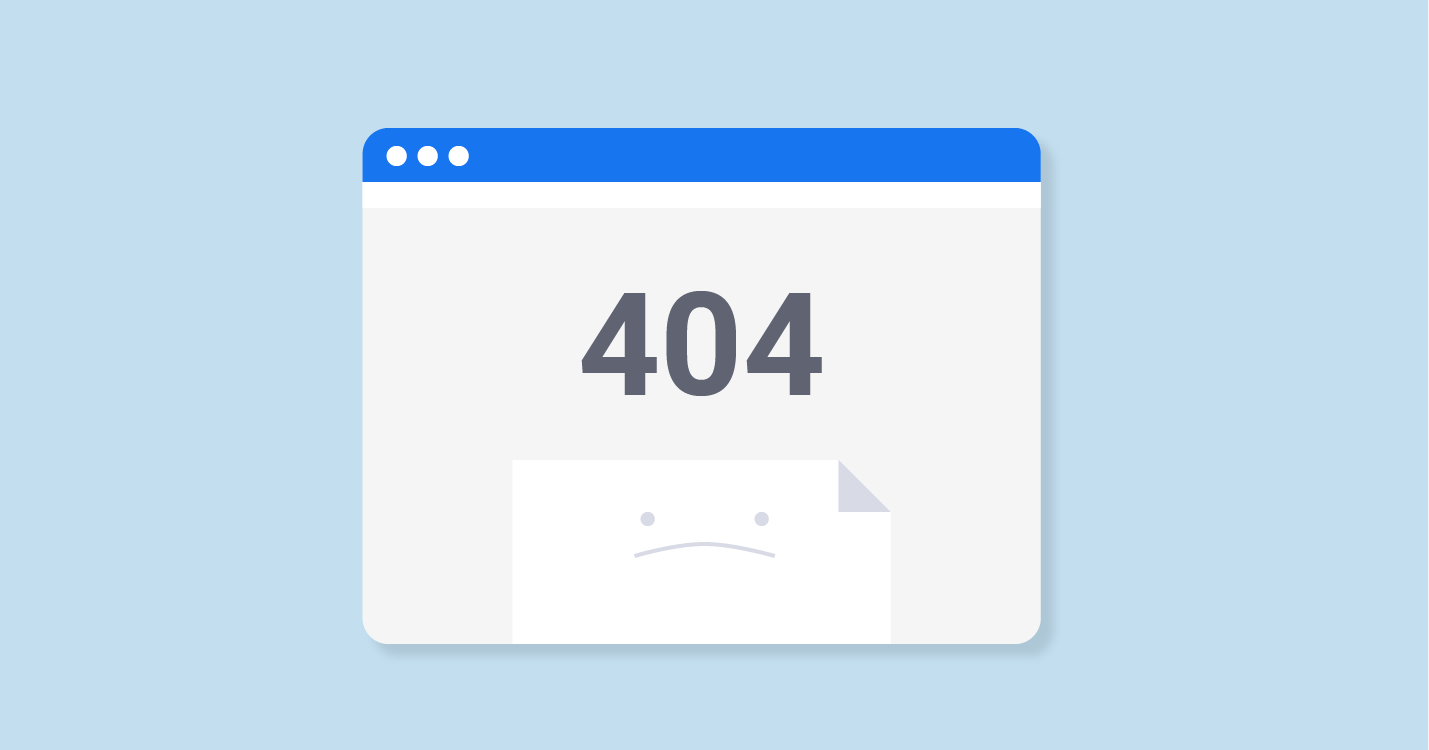 Noname
Используемое железо
Датчик вибраций
2 датчика температуры
Микропроцессор stm32
Wifi модуль
Сервер
и
База данных
Компьютер
пользователя
Холодильник
Как это работает
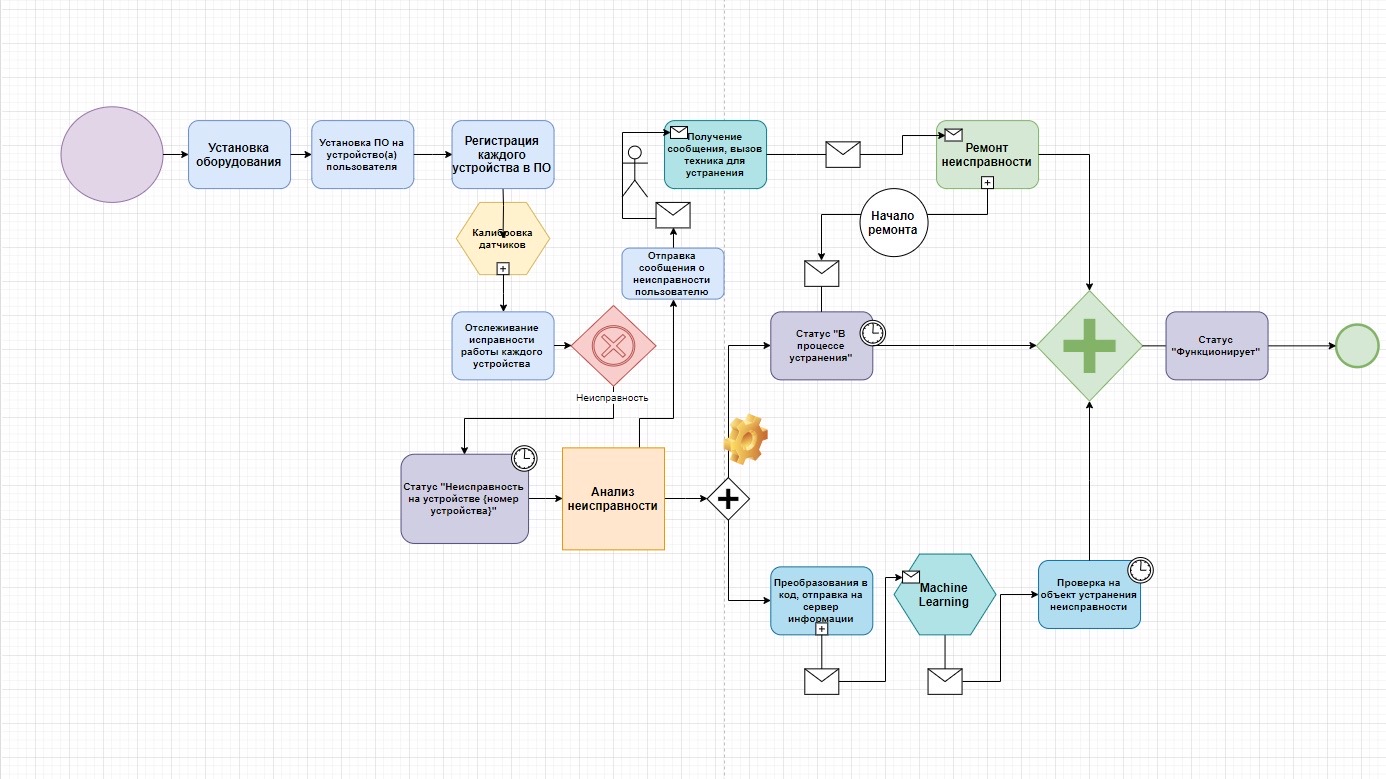 Бизнес процесс
Бизнес процесс
Спасибо за внимание!